CEPCSW的Lumical几何搭建
搭建效果图
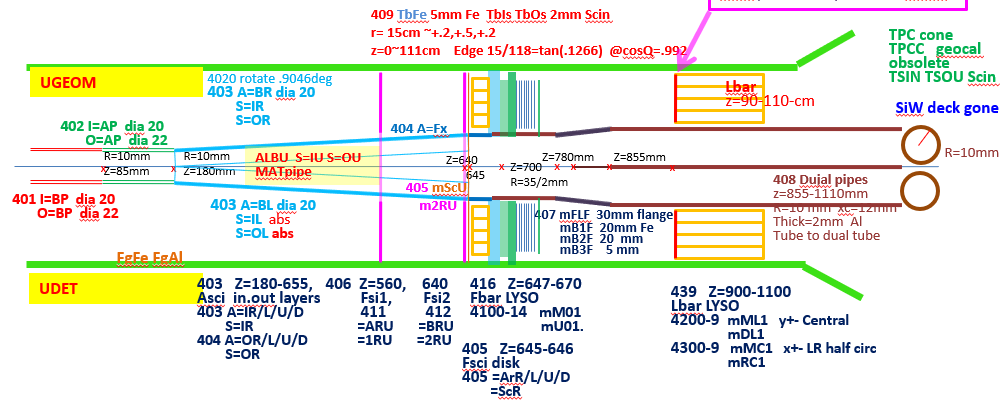 已经搭建z=0~670mm部分
搭建代码